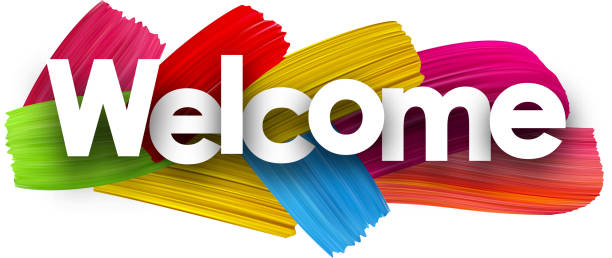 wk¶K cwiwPwZ
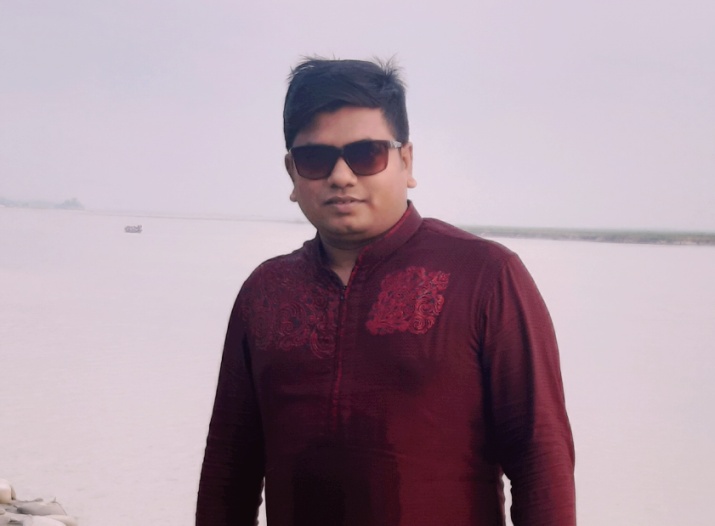 mvwgDj Avjg (bvwn`)
wW. Bb Kw¤úDUvi, we.Gmwm Bb BwÄ, AvBwmwU
Kw¤úDUvi/AvBwmwU wk¶K
dzjwK SbSbxqv dvwRj gv`ªvmv, evmvBj ,Uv½vBj|
‡gvevBj :01716-329565
B-‡gBj : engrsamiulalam@gmail.com
fv‡jv K‡i †`L‡Zv wb‡P wK †jLv Av‡Q.........
wkLbdj
msL¨v c×wZ m¤ú‡K© Ávb AR©b|
I
msL¨v c×wZi iƒcvš—i|
msL¨v c×wZ
`kwgK msL¨v  (Decimal Number)
 evBbvix msL¨v  (Binary Number)
A±vj msL¨v  (Octal Number)
‡n·v‡Wwmgvj msL¨v  (Hexadecimal Number)
msL¨v c×wZi iƒcvš—i|
Avgiv GKwU KvíwbK †KvW (BCD) w`‡q †Wwmgvj msL¨v‡K evBbvix Ges evBbvix msL¨v‡K †Wwmgv‡j iƒcvš—i  Ki‡Z cvwi|
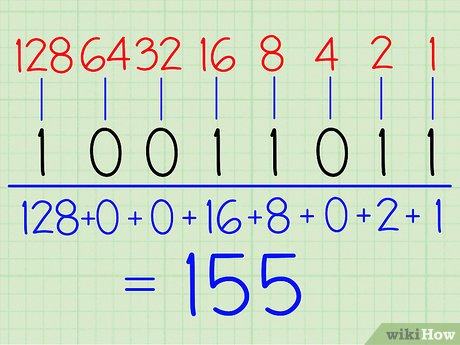 msL¨v c×wZi iƒcvš—i|
Decimal to Binary Converter
c~Y© msL¨vi †¶‡Î
‡Wwmgvj msL¨vwU‡K 2 w`‡q fvM K‡i, fvM‡kl‡K msi¶Y
Ki‡Z n‡e| Avevi fvMdj‡K 2 w`‡q fvM Ki‡Z n‡e| hZ¶Y bv fvR¨ 0 nq| 

`kwgK (.) hy³ msL¨vi †¶‡Î
‡Wwmgvj msL¨vwU‡K 2 w`‡q ¸Y K‡i, ¸Y Kivi c‡I †h c~Y© msL¨vwU _vK‡e Zv‡K msi¶Y Ki‡Z n‡e| cybivq 2 w`‡q ¸Y Ki‡Z n‡e|
Decimal to Binary Converter
(4215)10=(1000001110111)2
Decimal to Binary Converter
(0.65)10=(.10100)2
Decimal to Octal Converter
c~Y© msL¨vi †¶‡Î
‡Wwmgvj msL¨vwU‡K 8 w`‡q fvM K‡i, fvM‡kl‡K msi¶Y
Ki‡Z n‡e| Avevi fvMdj‡K 8 w`‡q fvM Ki‡Z n‡e| hZ¶Y bv fvR¨ 0 nq|  

`kwgK (.) hy³ msL¨vi †¶‡Î
‡Wwmgvj msL¨vwU‡K 8 w`‡q ¸Y K‡i, ¸Y Kivi c‡i †h c~Y© msL¨vwU _vK‡e Zv‡K msi¶Y Ki‡Z n‡e| cybivq 8 w`‡q ¸Y Ki‡Z n‡e|
Decimal to Octal Converter
(2980)10=(5644)8
Decimal to Octal Converter
Decimal to Hexadecimal Converter
c~Y© msL¨vi †¶‡Î
‡Wwmgvj msL¨vwU‡K 16 w`‡q fvM K‡i, fvM‡kl‡K msi¶Y
Ki‡Z n‡e| Avevi fvMdj‡K 16 w`‡q fvM Ki‡Z n‡e| hZ¶Y bv fvR¨ 0 nq|  

`kwgK (.) hy³ msL¨vi †¶‡Î
‡Wwmgvj msL¨vwU‡K 16 w`‡q ¸Y K‡i, ¸Y Kivi c‡i †h c~Y© msL¨vwU _vK‡e Zv‡K msi¶Y Ki‡Z n‡e| cybivq 16 w`‡q ¸Y Ki‡Z n‡e|
Decimal to Hexadecimal Converter
(10767)10=(2A0F)16
Decimal to Hexadecimal Converter
`jMZ KvR
evoxi KvR
wb‡Ri B‡”Q g‡Zv, †h‡Kvb 10 wU msL¨v 3 wU msL¨vq iƒcvš—i K‡i †b‡q Avm‡e|